MARKETING  NGÂN HÀNG
GV: ThS. Lê Ngọc Lưu Quang
Contact: 0914784980	
                 lnlquang@hce.edu.vn
NHẮC LẠI BÀI CŨ
Yếu tố nào sau đây KHÔNG tác động đến  chất lượng dịch vụ ngân hàng?
Cơ sở vật chất kỹ thuật công nghệ.
Đội ngũ nhân viên trực tiếp.
Khách hàng.
Đội ngũ nhân viên gián tiếp
NHẮC LẠI BÀI CŨ
Đâu KHÔNG phải là vấn đề lớn mà Marketing  ngân hàng thường tập trung giải quyết?
Tạo tính độc đáo.
Tạo tính độc lập.
Duy trì khác biệt.
Làm rõ tầm quan trọng của khác biệt.
BÀI 2: THỊ TRƯỜNG VÀ MÔI TRƯỜNG  CỦA MARKETING NGÂN HÀNG
Nghiên cứu thị trường của
marketing ngân hàng

Môi trường Marketing  ngân hàng


Khách hàng
TÌNH HUỐNG DẪN NHẬP
Nghiên cứu môi trường kinh doanh là công việc đầu tiên cần thiết và vô cùng quan trọng của hoạt động marketing ngân hàng. Nghiên cứu môi trường kinh doanh giúp ngân hàng xác định được nhu cầu và sự biến động của nó. Chỉ khi hiểu rõ, đầy đủ, chính xác, chi tiết cụ thể về môi trường, khách hàng bộ phận marketing mới có thể chủ động đưa ra các hoạt động phù hợp với yêu cầu của thị trường và nâng cao hiệu quả  hoạt động.
Để có thông tin về môi trường kinh doanh, bộ phận marketing ngân hàng cần làm gì?

MỤC TIÊU
Nghiên cứu môi trường kinh doanh – công việc đầu tiên cần thiết và có tính  chất quyết định của hoạt động marketing ngân hàng nhằm xác định nhu  cầu của thị trường và sự biến động của nó;


Nắm được các xu hướng kinh tế và xã hội ảnh hưởng đến nhu cầu sử dụng  dịch vụ ngân hàng;
Nghiên cứu nhu cầu và động cơ sử dụng dịch vụ ngân hàng.
2.1. Nghiên cứu thị trường của  Marketing ngân hàng
2.1.1. Khái niệm
Là việc nhận diện, lựa chọn, thu thập, phân tích và phổ biến thông tin nhằm hỗ trợ cho việc ra các quyết định liên quan đến quá trình xác định và xử lý các vấn đề trong kinh doanh
Là quá trình thiết kế, thu thập, phân tích và báo cáo thông tin dùng để giải quyết một số vấn đề liên quan đến kinh doanh và marketing trong ngân hàng
2.1. Nghiên cứu thị trường của  Marketing ngân hàng
2.1.2. Đặc điểm của nghiên cứu thị trường
Được thực hiện cho dự án, theo nhu	cầu của doanh nghiệp, ngân hàng
Ứng dụng nghiên cứu trong việc ra quyết định	kinh doanh
Được tiến hành một cách có qui trình, hệ thống và mang  tính khách quan
Có mục tiêu và tiêu chí xác định khi nghiên cứu
Có 4 nội dung chính là thu thập, phân tích, đưa các giải  pháp và báo cáo thông tin
2.1. Nghiên cứu thị trường của  Marketing ngân hàng
2.1.3. Các nghiên cứu thị trường
Tổng hợp	Phân phối
Xu hướng ngành  Thị phần, thị trường  Thương hiệu
Địa điểm đặt chi nhánh
Hiệu quả các kênh phân phối
Sản phẩm
Xúc tiến truyền thông
Các phương tiện truyền thông  Thông điệp
Lực lượng bán hàng
Sản phẩm mới
Sản phẩm cạnh tranh
Nghiên cứu giá
Khách hàng
Giá các sản phẩm cạnh tranh  Co giãn cung cầu
Quá trình mua sắm  Nhu cầu về SPDV
Thái độ với thương hiệu
2.1. Nghiên cứu thị trường của  Marketing ngân hàng
2.1.4. Quá trình nghiên cứu
Xác định mục tiêu  nghiên cứu
Lập
kế hoạch
Thu thập  dữ liệu
Báo cáo  kết quả
Đưa ra các  giải pháp
Xử lý phân tích  dữ liệu
Các phương pháp nghiên cứu
CÂU HỎI NGHIÊN CỨU
Những yếu tố nào ảnh hưởng đến hoạt  động marketing của ngân hàng?
?	?
?	…
MAR  NH
2.2. Môi trường Marketing ngân hàng
Hoạt động  marketing  ngân hàng

Đối thủ cạnh tranh  Văn hóa
2.2. Môi trường Marketing ngân hàng
2.2.1. Môi trường vĩ mô
Dân  số
Văn  hóa
Kinh  tế
MT  VĨ MÔ
Pháp  luật
Công  nghệ
2.2. Môi trường Marketing ngân hàng
2.2.1. Môi trường vĩ mô
Nhân khẩu
Con người hợp thành thị trường cho ngân hàng
 Mối quan tâm lớn của ngân hàng:
Quy mô dân số, cơ cấu dân số
Thu nhập, mức sống
Quá	trình	đô	thị	hóa,	phân	bổ  lại dân cư
Chính sách dân số của quốc gia,  vùng miền…
2.2. Môi trường Marketing ngân hàng
2.2.1. Môi trường vĩ mô
Môi trường kinh tế
Gồm các yếu tố tác động đến thu nhập, khả năng  thanh toán, chi tiêu, nhu cầu về vốn, tiền gửi của  khách hàng…
Nghiên cứu sự biến động của các yếu tố
Thu nhập bình quân đầu người
Tỷ lệ xuất nhập khẩu
Tốc độ tặng trường của nền kinh tế
…
2.2. Môi trường Marketing ngân hàng
2.2.1. Môi trường vĩ mô
Môi trường văn hóa, xã hội
Văn hóa tác động đến nhu cầu và hành vi của  khách hàng đối với việc sử dụng các sản phẩm của  ngân hàng
Các yếu tố tác động:
Trình độ văn hóa
Thói quen tiêu dùng
Tâm lý
2.2. Môi trường Marketing ngân hàng
2.2.1. Môi trường vĩ mô
Môi trường chính trị, pháp luật
Ngân hàng chịu ảnh hưởng lớn từ những tác động của
chính sách nhà nước và luật pháp như:
Các quy định của ngân hàng nhà nước
  Các qui định của các tổ chức tài chính, thương mại  khu vực và quốc tế như AFTA, WTO, IMF…
2.2. Môi trường Marketing ngân hàng
2.2.1. Môi trường vĩ mô
Môi trường công nghệ
Hoạt	động	của	ngân	hàng	gắn	liền	với	sự	phát  triển của khoa học công nghệ.
Khả năng lớn mạnh và  lợi thế cạnh tranh của  một ngân hàng dựa vào 3  trụ cột chính: vốn, công  nghệ-sản phẩm và chất  lượng nguồn nhân lực.
CÂU HỎI THẢO LUẬN
Trong môi trường vĩ mô, môi trường nào là mối quan tâm lớn nhất của marketing  ngân hàng?
NHẮC LẠI BÀI CŨ
Nêu quá trình nghiên cứu thị trường của marketing ngân hàng?
B1: Xác định mục tiêu nghiên cứu  
B2: Lập kế hoạch
B3: Thu thập dữ liệu
B4: Xử lý phân tích dữ liệu
B5: Đưa ra các giải pháp  
B6: Báo cáo kết quả
2.2. Môi trường Marketing ngân hàng
2.2.2. Môi trường vi mô

Khách  hàng
Đối thủ  cạnh  tranh
Công  chúng
MT
vi mô
Đơn  vị hỗ  trợ
Yếu  tố nội
tại
2.2. Môi trường Marketing ngân hàng
2.2.2. Môi trường vi mô
Các yếu tố nội tại của Ngân hàng bao gồm
Sứ mệnh, mục tiêu, chiến lược kinh doanh của NH
Trình độ kỹ thuật công nghệ
Đội ngũ nguồn nhân lực NH
Vốn, văn hóa, các yếu tố quan hệ bên trong NH…
 Để thực hiện thành công chiến lược Marketing, cần phải xây dựng được sự cam kết thực hiện chương  trình Marketing đối với mọi bộ phận trong NH
2.2. Môi trường Marketing ngân hàng
2.2.2. Môi trường vi mô
Các đơn vị hỗ trợ: Là các đơn vị hỗ trợ ngân hàng trong quá trình kinh doanh, bao gồm:
Các đơn vị cung cấp máy móc, thiết bị kỹ thuật
Đơn vị cung cấp các yếu tố đầu vào khác
Các	trung	gian	marketing	như	công	ty	quảng  cáo, PR, nghiên cứu thị trường…
 Tác động đến khả năng phục vụ KH của NH
2.2. Môi trường Marketing ngân hàng
2.2.2. Môi trường vi mô
Đối thủ cạnh tranh
Ảnh hưởng đến khả năng đạt được các mục tiêu và  chiến lược kinh doanh của ngân hàng.
Các nội dung cần xác định:
Ai là đối thủ cạnh tranh chủ yếu?
Điểm mạnh, điểm yếu của đối thủ là gì?
Đặc điểm thị trường cạnh tranh
Các công cụ cạnh tranh của  NHTM hiện nay ở VN là gì?
- Cạnh tranh bằng chất lượng
- Cạnh tranh bằng giá cả
- Cạnh tranh bằng hệ thống phân phối 
- Cạnh tranh phi giá cả
[Speaker Notes: Cạnh tranh phi giá cả là việc áp dụng bất kỳ chính sách cạnh tranh nào ngoại trừ chính sách giảm giá, nhằm mục đích lôi kéo những khách hàng mới từ đối thủ của mình. Những hình thức cạnh tranh phi giá cả thường hay được nhắc đến như quảng cáo, marketing và đổi mới sản phẩm.]
2.2. Môi trường Marketing ngân hàng
2.2.2. Môi trường vi mô
Nhóm công chúng
- Là bất kỳ một nhóm nào đó có mối quan tâm thực sự  hay tiềm tàng hoặc có ảnh hưởng đến khả năng đạt được  các mục tiêu của NH: các cơ quan thông tin đại chúng,  các cơ quan chính quyền, các tổ chức tài chính, xã hội…
 NH phải quan tâm đến công chúng trực tiếp, có bộ  phận chuyên phụ trách lĩnh vực quan hệ với công chúng  (Public Relation).
2.2. Môi trường Marketing ngân hàng
2.2.2. Môi trường vi mô
Khách hàng của ngân hàng
Là các tổ chức, cá nhân có nhu cầu về tài chính và có khả  năng tham gia trao đổi với NH để thỏa mãn nhu cầu đó
Gồm 2 nhóm khách hàng chính:
Khách hàng cá nhân
Khách hàng doanh nghiệp
-	Các nhóm khách hàng khác nhau  nhu cầu khác nhau
Nhu cầu của khách hàng: 
	Nhu cầu của con người là trạng thái thiếu hụt phải được thỏa mãn. 

   Nhu cầu tài chính là trạng thái thiếu hụt về một vấn đề tài chính cần thỏa mãn
2.3. KHÁCH HÀNG
2.3.1 Các xu hướng ảnh hưởng đến nhu cầu về dịch vụ ngân hàng
Khách hàng khó tính hơn
Khách hàng hiểu biết nhiều hơn
Khách hàng yêu cầu cao hơn
Khách hàng dễ thay đổi sản phẩm và nhà cung cấp hơn
Khách hàng nữ tham gia vào quyết định mua hàng  nhiều hơn
Các yếu tố ảnh hưởng đến nhu cầu, dịch vụ ngân hàng
Sự thay đổi trong cấu trúc tuổi ảnh hưởng đến nhóm khách hàng mục tiêu của ngân hàng
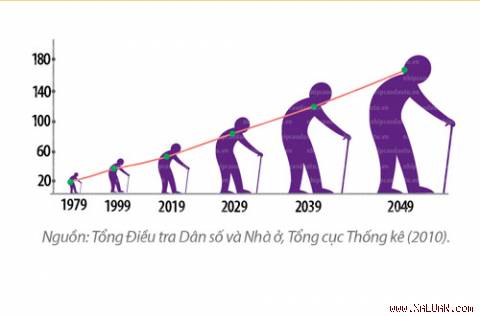 - Ở châu âu: 
Năm 2000: 73% dân dố đang ở độ tuổi lao động phải nuôi dưỡng 27% dân số về hưu
Đến năm 2050: ước tính 47% dân số ở độ tuổi lao động nuôi 53% dân số đã về hưu
 Báo cáo mới nhất của Liên hiệp quốc về dân số:
 tỷ lệ sinh và tử vong ngày càng thấp đi.
Dân số thế giới tăng mạnh chủ yếu ở các nước đang phát triển và kém phát triển
Dân số của các nước phát triển không thay đổi, tăng chủ yếu từ nhập cư, di dân
=> Các ngân hàng cần xem xét những thay đổi trong nhân khẩu học để phát triển các sản phẩm hưu trí, những khoản đầu tư sinh lời để phục vụ cho nhóm khách hàng tiềm năng này
Tầm quan trọng của khách hàng nữ ngày càng gia tăng
Độc lập về tài chính
Tỷ lệ độc thân,tỷ lệ kết hôn muộn cao
Hiểu biết về dịch vụ tài chính
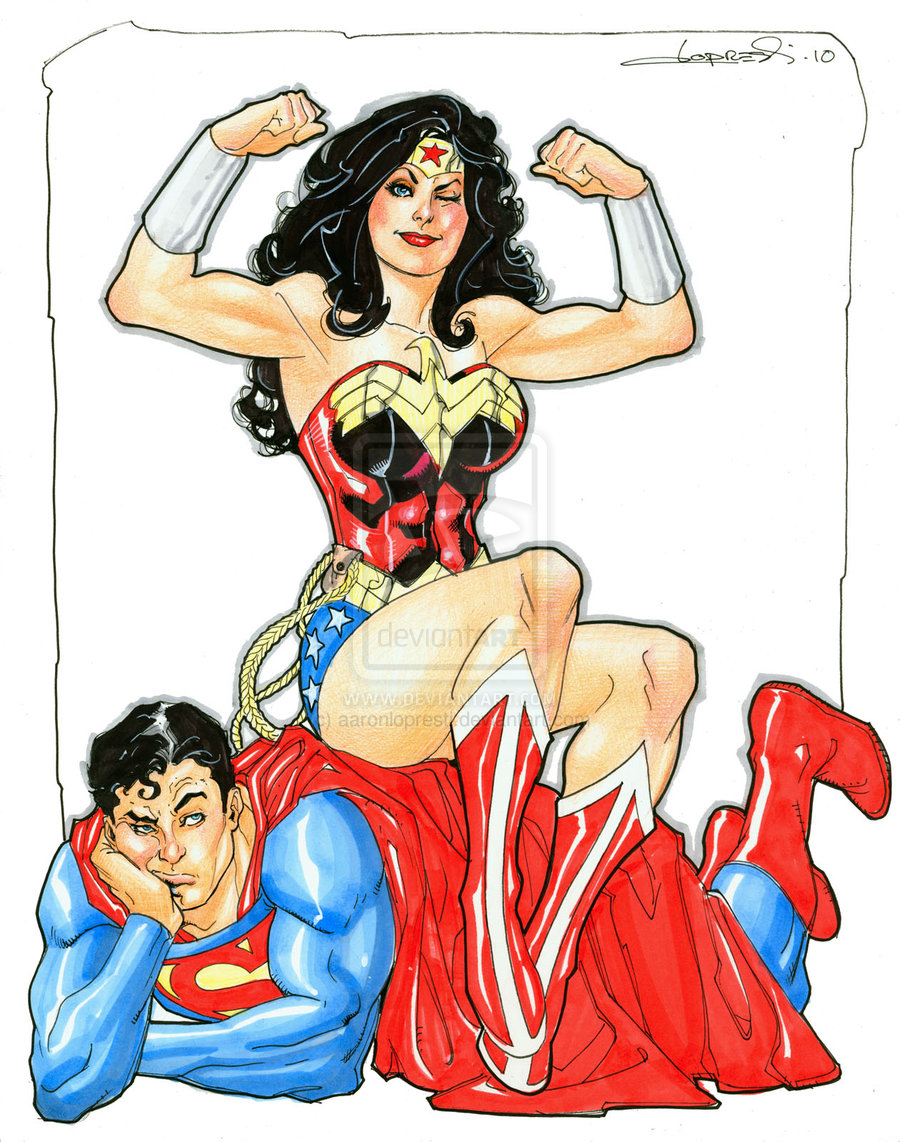 Các nguồn thu nhập đa dạng
So sánh lưu chuyển tiền tệ theo vòng đời truyền thống và hiện đại
So sánh lưu chuyển tiền tệ theo vòng đời truyền thống và hiện đại
Khách hàng trở nên thay đổi nhiều hơn
Khách hàng tỏ ra am hiểu hơn về các sản phẩm dịch vụ 
Khách hàng cá nhân ít trung thành với ngân hàng hơn. 
Nhiều tổ chức tài chính sử dụng  chiến lược hướng đến khách hàng trọng tâm nhằm duy trì khách hàng trung thành và lôi kéo khách hàng mới

Khách hàng có sự chú ý tới xã hội nhiều hơn
“Marketing vị xã hội” được áp dụng phổ biến hơn
BÀI TẬP
Câu hỏi 01 ?
Anh Nguyễn Văn Sơn, hiện đang là trưởng phòng kinh doanh công ty Mobifone, lương tháng sau khi trừ Thuế TNCN, các nghĩa vụ khác với nhà nước là 35,5 triệu. Do tính chất công việc nên anh Sơn thường xuyên đi công tác trong và ngoài nước.
Về sở thích cá nhân: anh Sơn có tham gia tennis, yêu thích bóng đá và đặc biệt hâm mộ đội MU
Vợ anh Sơn, chị Lê Thị Trang, đang là nhân viên kế toán NXB Giáo dục, lương tháng là 10 triệu có sở thích mua sắm và du lịch; 
Hai anh chị hiện đang ở cùng với bố mẹ anh Sơn, anh Sơn là con 1, bố mẹ anh đã về hưu (có lương hưu đủ sống).
Hai anh chị có 2 con ; Cháu lớn đang học lớp 12 và có ý định du học; Cháu nhỏ 5 tuổi, chuẩn bị vào lớp 1.
 Đứng dưới góc độ là nhân viên ngân hàng (QHKH) bạn sẽ tiếp cận gia đình anh Sơn và marketing những sản phẩm nào của ngân hàng mình.
BÀI TẬP
Câu hỏi 02?
	Khách hàng đến rút một lượng tiền tương đối lớn nhưng ngân hàng chỉ có mệnh giá nhỏ. 
	Trong trường hợp này, nhân viên ngân hàng sẽ làm gì ?
[Speaker Notes: Đợi nhập tiền từ NHNN về hoặc đổi ở NH khác]
BÀI TẬP
Câu hỏi 03?
	Một khách hàng VIP đột nhiên tới rút tiền ở ngân hàng bạn đang làm việc để chuyển sang gửi tiền tại nơi khác.
	Là nhân viên ngân hàng bạn sẽ làm gì ?
BÀI TẬP
Câu hỏi 04? 
	Bạn vô tình nhận được một cú điện thoại của khách hàng gọi điện tới mắng xối xả vì sai sót của đồng nghiệp làm tại ngân hàng bạn. Trong trường hợp bạn không phải là người trực tiếp gây ra sai sót, với tư cách là nhân viên ngân hàng, bạn sẽ xử lý như thế nào ?
BÀI TẬP
Câu hỏi 05?
	Bạn đang tiếp một khách hàng nữ đứng tuổi đến tìm hiểu sản phẩm vay mua nhà. Khách hàng này tỏ ra rất kỹ tính. Sau khi đã nghe bạn giới thiệu về dịch vụ cho vay thì khách hàng này tiếp tục hỏi bạn rất cặn kẽ về nội dung khác. Cẩn thận hơn, chị đề nghị bạn cho mượn viết, giấy, máy tính để tính toán chi phí cụ thể trong từng trường hợp.Do cẩn thận chị tính toán có phần hơi chậm, thỉnh thoảng hỏi lại nhờ bạn kiểm tra. Trong khi đó còn có nhiều khách hàng đang chờ bạn ở phía sau còn các đồng nghiệp bên cạnh đang làm việc.
	Bạn sẽ xử lý tình huống này như thế nào?
BÀI TẬP
Câu hỏi 06?
	Giám đốc trực tiếp giao cho bạn và trưởng phòng quan hệ khách hàng cá nhân của bạn hồ sở xử lý cấp tín dụng 1 khách hàng với yêu cầu giải quyết nhanh và đáp ứng tốt nhất yêu cầu của khách hàng; Giám đốc khẳng định khách hàng này có uy tín và làm ăn tốt. Qua thẩm định, bạn phát hiện khách hàng đang lâm vào tình trạng khó khăn đã bị các ngân hàng trên địa bàn từ chối quan hệ tín dụng. Đồng thời bạn cũng được biết khách hàng có mối quan hệ thân thiết với giám đốc.
	Trong trường hợp này bạn sẽ giải quyết ra sao?
[Speaker Notes: Không giải quyết]
BÀI TẬP
Câu hỏi 07?
	Có một khách hàng VIP đi vào ngân hàng mà không xếp hàng và đi thẳng đến quầy giao dịch của bạn. Ngay lúc đó vị khách mà bạn đang phục vụ có ý kiến, yêu cầu bạn không phục vụ người khách VIP này với lý do đến sau
	Là nhân viên ngân hàng bạn xử lý tình huống này như thế nào?
[Speaker Notes: Gọi nhân viên quan hệ khách hàng ra tiếp và làm việc]
BÀI TẬP
Câu hỏi 08?
	Các quầy giao dịch đã đông, chỉ có chỗ của bạn (giao dịch viên ngân hàng) là chưa có người. Cùng một lúc có 2 khách hàng đến giao dịch ở chỗ của bạn, và cả hai đều rất gấp, muốn bạn làm trước cho họ. Một người trẻ tuổi đến để gửi 2 tỷ đồng, một người già gửi số tiền nhỏ hơn.
	Là nhân viên ngân hàng bạn sẽ xử lý tình huống này như thế nào? (giải quyết cho người nào trước)
[Speaker Notes: Giải quyết đồng thời, mời cả 2 khách cùng ngồi đợi]
BÀI TẬP
Câu hỏi 9? 
	 Khách hàng A đến ngân hàng Đông Á để gửi tiền tiết kiệm, số tiền 200 triệu đồng. Trước khi đến ngân hàng DAB, A nhận được lời chào mời gửi tiền tại ngân hàng Techcombank với mức lãi suất hấp dẫn (ngoài 7,5% tiền lãi, khách hàng được hỗ trợ thêm 2% tiền lãi ngoài hợp đồng). Tuy nhiên, vì có người quen làm việc tại ngân hàng nên A dự định đến DAB để gửi đồng thời mong muốn ngân hàng này có các gói ưu đãi tương tự Techcombank.
	Là nhân viên ngân hàng, bạn xử lý như thế nào trong trường hợp A đề nghị có thêm khoản tiền lãi thêm ngoài hợp đồng.
[Speaker Notes: Các NH đêu có 1 khoản lãi suất chi them, nhưng điều kiện không được lãi suất trần mà NHNN quy định. Ngoài ra, cũng có các hình thức tặng quà…, tuy nhiên quan trọng có cách thuyết phục KH trong trường hợp không thể chi them được]
BÀI TẬP
Câu hỏi 10 
	Một khách hàng sau khi ký biên lai nhận tiền và lĩnh số tiền là 11 triệu đồng từ ngân hàng về đã quay trở lại ngân hàng vào cuối ngày và nói rằng do không đếm tiền lúc thủ quỹ đưa tiền cho mình nên đến khi về nhà mới biết thủ quỹ đã đưa thiếu 140.000 đồng. Sau khi kiểm số sách và thấy quỹ không thừa, thủ quỹ khẳng định với khách hàng là đã đưa đầy đủ tiền cho khách hàng, khách hàng đã nổi nóng vì khẳng định chưa nhận đủ tiền.
	Đóng vai trò là nhân viên ngân hàng, bạn sẽ giải quyết tình huống này như thế nào?
BÀI TẬP
Câu hỏi 11: 
	Bạn đang tiếp 1 khách hàng quen thuộc, cứ 1 tháng là người này đến nhận tiền của anh trai ở nước ngoài gửi về. Bạn cũng hay nói chuyện qua lại với người này và cũng biết sơ sơ về họ. Lần này đến nhận tiền, số tiền họ nhận là 3.500 USD. Sau khi giao dịch, họ cho rằng nhận tiền tại điểm giao dịch của bạn thì chẳng có gì hấp dẫn, lần nào cũng như lần nào. Họ đề xuất là bạn phải ưu đãi nhiều hơn nữa, cụ thể là chiết khấu thưởng theo tổng số tiền nhận trong năm (giống như là đi mua hàng ở siêu thị). Suy nghĩ theo cá nhân, họ cho rằng mình đang bị thiệt thòi và cho biết nếu không được đáp ứng, họ sẽ không nhận tiền tại điểm giao dịch của bạn nữa.
	Đóng vai trò là nhân viên ngân hàng bạn sẽ xử lý tình huống này như thế nào?
BÀI TẬP
Câu hỏi 12:
	Thùy Linh vừa mới trúng tuyển vào vị trí giao dịch viên tại một ngân hàng. Tuần đi làm đầu tiên Linh có thực hiện giao dịch rút tiền cho một khách hàng nữ (khách vip) với số tiền tương đối lớn là 1 tỷ đồng. Tuy nhiên vị khách này lại quên mang theo CMND và các giấy tờ tùy thân cần thiết khác. Linh đã giải quyết tình huống này bằng cách yêu cầu khách hàng về nhà lấy các giấy tờ này. Việc làm này khiến khách hàng tỏ ra khó chịu và thất vọng vì ngân hàng không tin tưởng mình. Khách hàng yêu cầu gặp sếp của bạn
Đứng ở góc độ là nhân viên ngân hàng, bạn có đồng ý với cách xử lý này không?
Nếu bạn là Linh, bạn sẽ xử lý như thế nào?
Nếu bạn là sếp của Linh, bạn sẽ xử lý như thế nào?
[Speaker Notes: Sếp bảo lãnh]
BÀI TẬP
Câu hỏi 13:
	Bạn là giao dịch viên tại ngân hàng Agribank. Bạn sẽ xử lý như thế nào trong trường hợp khách hàng sử dụng dịch vụ chuyển tiền tại ngân hàng của bạn không biết chữ (mù chữ)
[Speaker Notes: Điền thay]
BÀI TẬP
Câu hỏi 14:
	Khách hàng vừa bị mất cắp thẻ và đến ngân hàng bạn yêu cầu làm lại thẻ. Trong quá trình giao dịch bạn vô tình đọc to số dư trong tài khoản ngân hàng của khách hàng. Việc làm này đã khiến bạn bị sếp khiển trách ngay trước mặt của khách hàng.
Nhân viên ngân hàng đã vi phạm quy tắc nghề nghiệp của ngân hàng không?
Bạn có nhận xét gì về cách xử lý tình huống của Sếp
[Speaker Notes: Sếp đúng, thể hiện tính bảo mật của NH cho KH dc biết]
BÀI TẬP
Câu hỏi 15:
	Khách hàng đến rút tiền tại cây ATM của Techcombank bằng thẻ của DAB. Tuy nhiên do hệ thống mật mã thẻ của hai ngân hàng khác nhau nên khách hàng gặp lúng túng khi thực hiện giao dịch. Khách hàng đến gặp giao dịch viên của Techcombank để hỏi cách rút tiền và nhận được câu trả lời rằng việc rút tiền của DAB thì anh/chị nên gọi điện hỏi tư vấn viên của DAB, chúng em không thể giải đáp được
   Bạn nhận xét về cách giải quyết của giao dịch viên Techcombank trong trường hợp này.
BÀI TẬP
Câu hỏi 16:
	Có một khách hàng sau khi lĩnh tiền tại Ngân hàng về từ sáng, đã ký giấy nhận tiền. Nhưng đến cuối ngày họ quay lại và nói rằng số tiền mà GDV đưa là không đủ. GDV có kiểm quỹ và thấy không thừa quỹ. GDV đã giải thích nhưng khách hàng này to tiếng và cương quyết là chưa nhận đủ tiền. Vì số tiền này nhỏ nên GDV này đã xử lý bằng cách lấy tiền của mình đưa cho khách hàng để họ ra về. 
	Bạn nhận xét như thế nào về cách xử lý của GDV này? Cách xử lý này có ảnh hưởng đến ngân hàng không?Em sẽ xử lý tình huống này như thế nào ?
[Speaker Notes: Dùng cam. Về mặt pháp lý là nhân viên không sai. Tuy nhiên cách xử lý không phù hợ, ảnh hưởng đến uy tín NH]
BÀI TẬP
Câu hỏi 17
	Khách hàng đang sử dụng một thẻ ATM của ngân hàng X. Nếu bạn tiếp thị khách hàng mở thêm thẻ của ngân hàng mình thì bạn sẽ làm thế nào?
2.3. KHÁCH HÀNG
2.3.2. Nhu cầu tài chính của khách hàng
Là nội dung chính trong hoạt  động marketing ngân hàng:
nghiên cứu, phân tích, tìm hiểu  xem khách hàng mong muốn gì  từ phía ngân hàng.
Theo lý thuyết của Maslow thì các nhu cầu cơ bản của  chúng ta hình thành trong một hệ thứ bậc các nhu cầu
Tháp nhu cầu Maslow
THANG BẬC NHU CẦU TÀI CHÍNH
- Khá giống với hệ thống bậc thang nhu cầu của Maslow
- Sự duy chuyển giữa các bậc này được gọi là sự thành thạo về tài chính
- Phạm vi và tốc độ duy chuyển giữa các bậc tùy thuộc vào khách hàng và các yếu tố tác động khác nhau
Bảo 
vệ thuế&
Rủi ro
Bù đắp 
lạm phát
An toàn tài sản 
Các sản phẩm cơ bản
Tiền mặt
56
2.3.2 Nhu cầu tài chính của khách hàng
2.3. KHÁCH HÀNG
2.3. KHÁCH HÀNG
2.3.3. Quá trình quyết định việc sử dụng dịch vụ ngân hàng của KHCN
Nhận
thức nhu  cầu
Tìm  kiếm
thông tin
Đánh  giá các
lựa chọn
Quyết  định  mua
Đánh  giá sau  khi mua
2.3. KHÁCH HÀNG
2. Quá trình quyết định việc sử dụng dịch vụ ngân hàng của KHCN
Tìm kiếm thông tin

- Thông tin cá nhân bên trong
Đánh giálựa chọn
Nhận thức nhu cầu
KH đánh giá các
ngân hàng qua:
- Khách	hàng	cảm
thấy bị thúc đẩy để  giải quyết 1 nhu cầu
- Thông	tin	bên
ngoài
Địa điểm
Lãi suất
Thương hiệu
Nhân viên
-	....
- Ảnh		hưởng	đến  việc	xem	xét		lựa
chọn dịch vụ và nhà
cung cấp
2.3. KHÁCH HÀNG
2.3.3. Quá trình quyết định việc sử dụng dịch vụ ngân hàng của KHCN
Quyết định mua
Đánh giá sau khi mua
- Ý định mua hàng
dựa trên việc kết hợp  giữa nhu cầu, động  cơ mua hàng với các  đặc điểm của sản
phẩm dịch vụ
KH so sánh thực tê  dịch vụ (P) với sư  mong đợi của mình  (E)
Mức độ hài lòng ảnh  hưởng đến quyết định  mua hàng lần sau
2.3. KHÁCH HÀNG
2.3.4. Quá trình mua hàng của KHDN
Nhận thức nhu	Lựa chọn nhà  cầu		cung cấp
Lập hợp đồng
mua hàng
Mô tả chung về
Xem xét các
Đánh giá sau
nhu cầu
bản chào hàng
khi mua hàng
Đặc điểm/ tiêu
Tìm kiếm nhà
thức của SPDV
cung cấp
2.4. KHÁCH HÀNG DOANH NGHIỆP
Theo các bạn, khách hàng sẽ đánh giá ngân hàng thông qua những yếu tố nào?
63
TÓM LƯỢC CUỐI BÀI
Những xu hướng về kinh tế và xã hội gần đây có ảnh hướng đến  người tiêu dùng dịch vụ ngân hàng “truyền thống”, sự phân nhánh  ngày càng rộng hơn với những thay đổi đến nhu cầu của người tiêu  dùng đối với những sản phẩm tài chính khác nhau.
Kết quả nghiên cứu những nhân tố này giúp chúng ta biết người tiêu  dùng – khách hàng và hiểu những gì ảnh hưởng đến các quyết định  mua của họ và điều này là rất quan trọng cho các ngân hàng và định  chế tài chính khác nếu họ muốn thu hút thêm khách hàng mới và duy  trì khách hàng hiện tại.
64
CÂU HỎI ÔN TẬP BÀI 2
Thế nào là nghiên cứu thị trường của Marketing ngân hàng?
 Phân tích các bước của quá trình nghiên cứu thị trường Marketing NH?
 Phân tích môi trường Marketing ngân hàng?
Hãy chỉ rõ những ảnh hưởng của tiến trình hội nhập quốc tế đến môi trường kinh  doanh ngân hàng tại Việt Nam.
Các nhân tố thuộc môi trường vĩ mô ảnh hưởng như thế nào tới nhu cầu và yêu cầu tương lai của của khách hàng sử dụng dịch vụ ngân hàng?
Đánh giá xu hướng tiêu dùng dịch vụ ngân hàng trong thời gian qua. Hãy nêu và  chứng minh những xu hướng trong tương lai mà bạn tin rằng sẽ xảy ra?
Hãy chỉ ra một số các cách thức mà các ngân hàng có thể sử dụng để ứng phó với  những thách thức xảy ra?